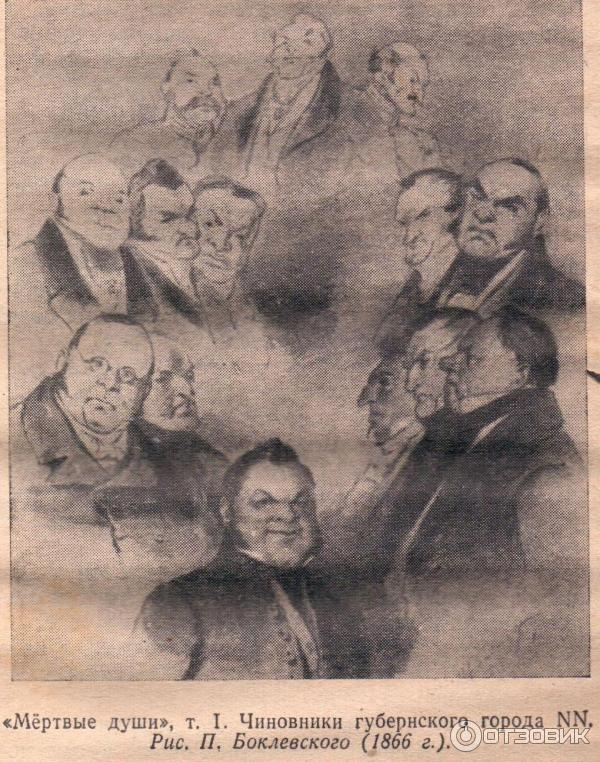 Образы помещиков
Виртуальная экскурсия (по поэме Н.В. Гоголя «Мёртвые души»).
Исакова Наталья Николаевна, 
учитель МКОУ СОШ № 24 р.п. Юрты
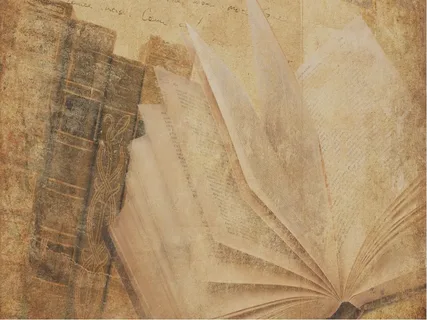 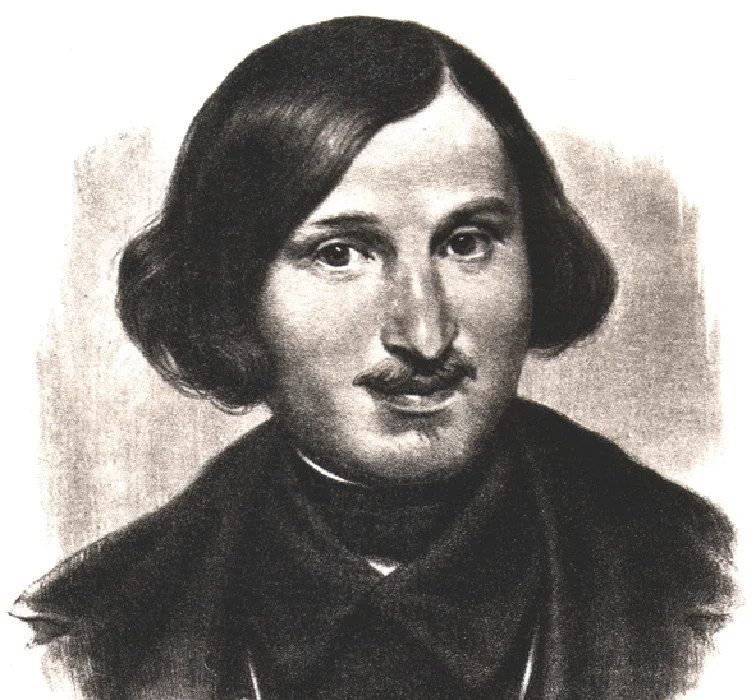 «Один за другим следуют у меня герои, один пошлее другого»Н.В.Гоголь
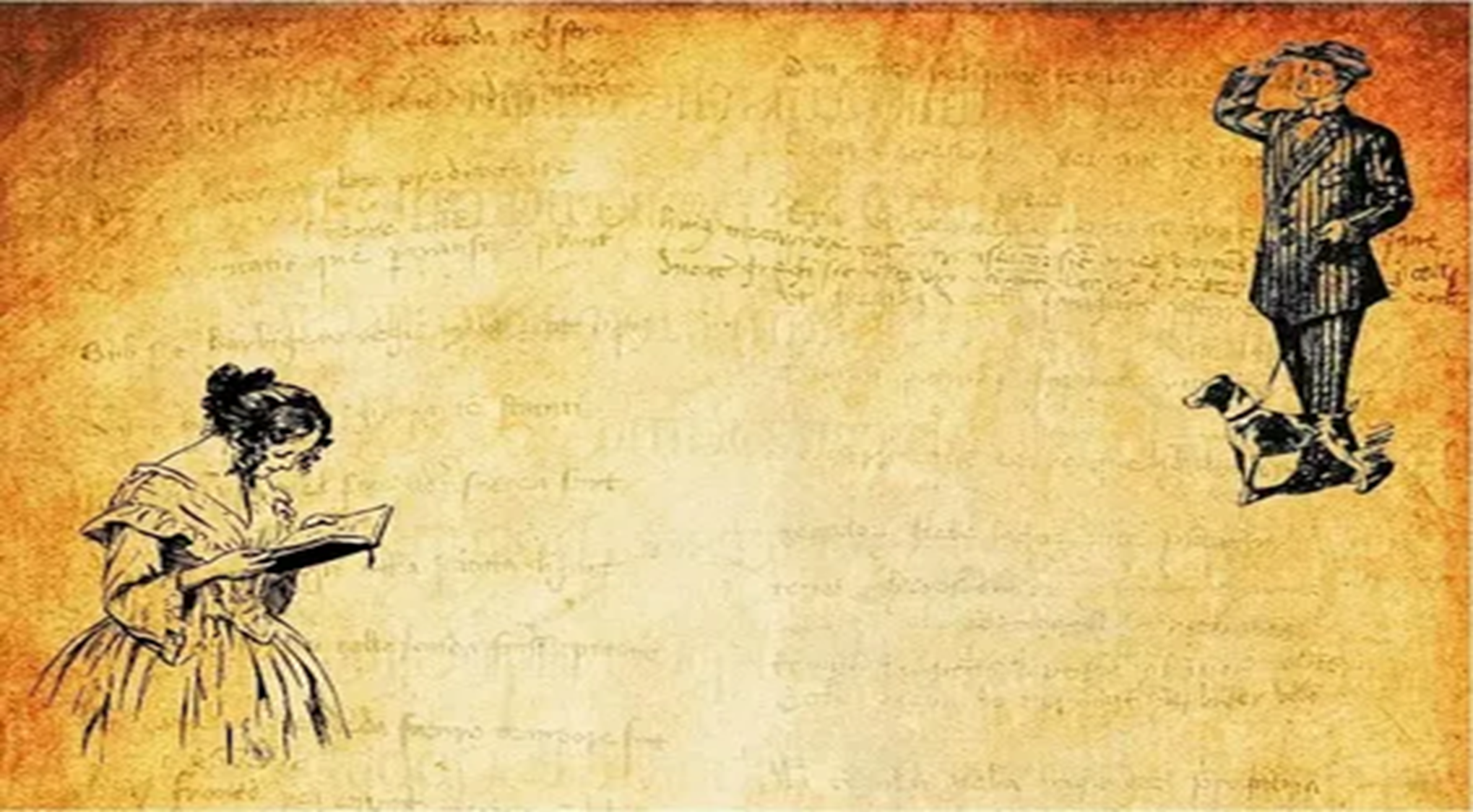 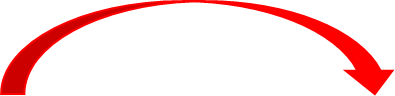 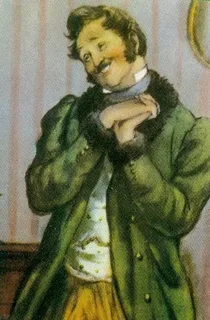 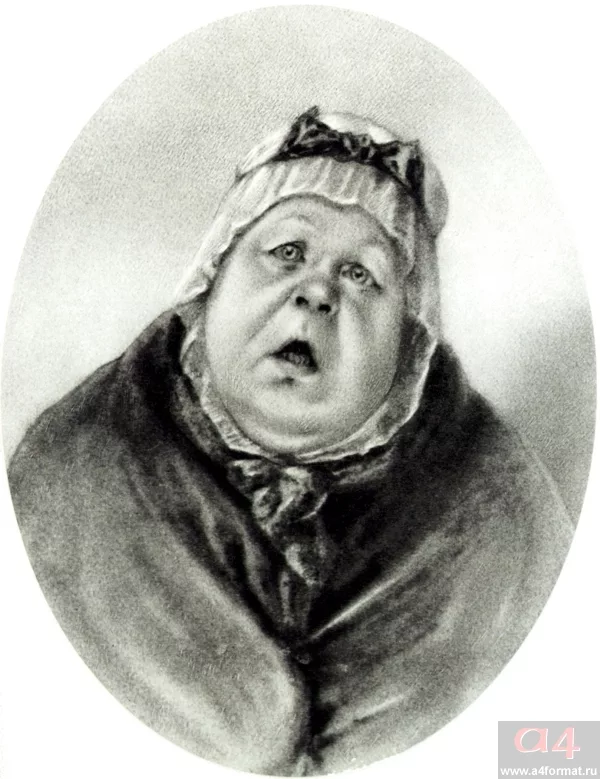 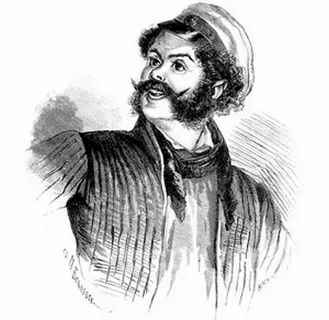 Манилов
Коробочка
Ноздрёв
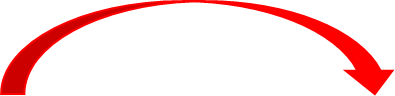 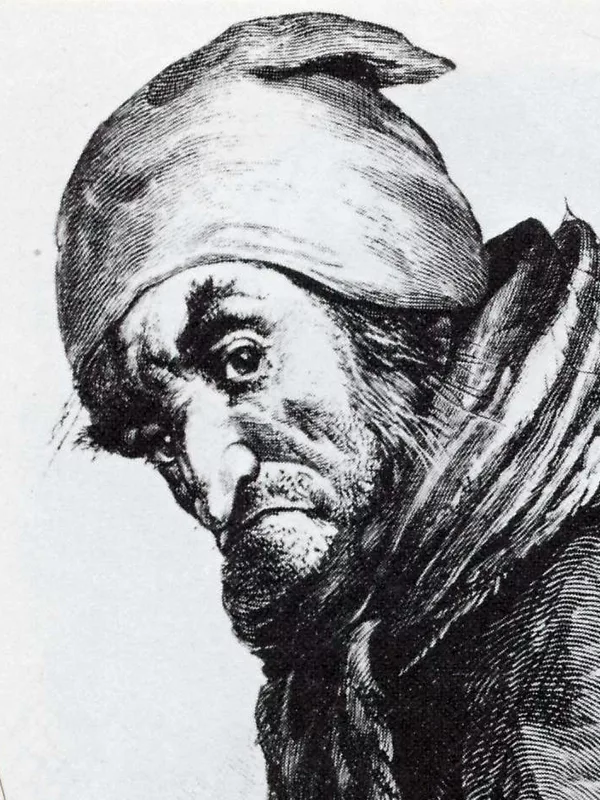 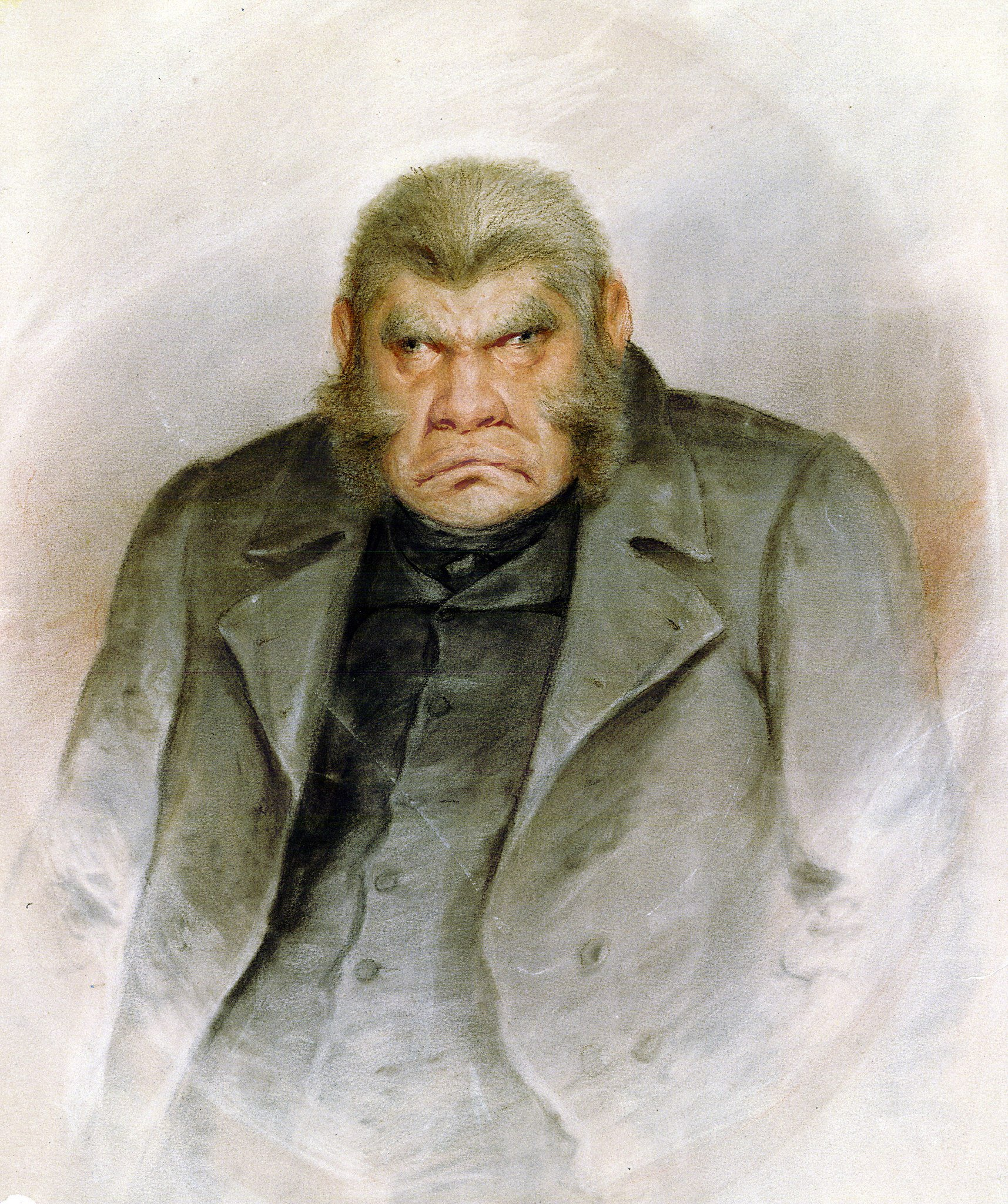 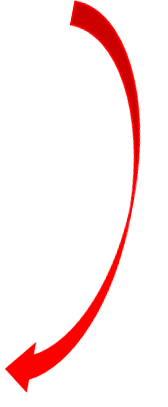 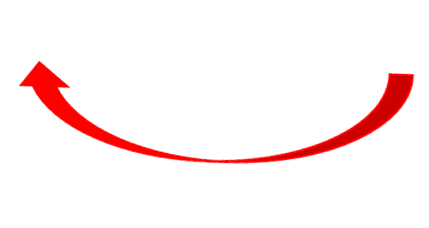 Плюшкин
Собакевич
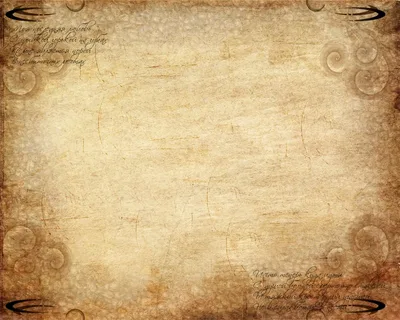 Манилов
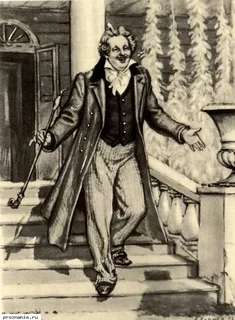 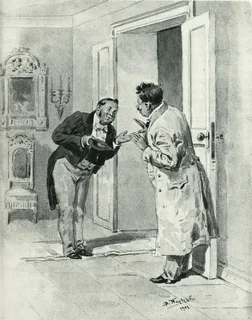 Сущность характера 
Манилова – 
Совершенная
 праздность.
Бесплодный мечтатель 
           и фантазёр
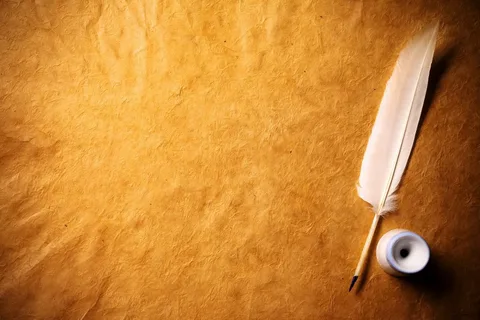 Дом и деревня Манилова
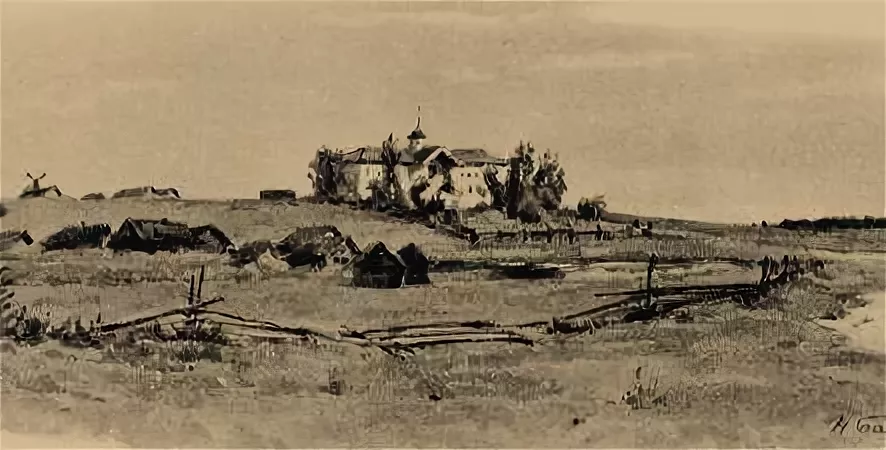 Дом господский стоял одиночкой на юру, то есть на возвышении, открытом всем ветрам
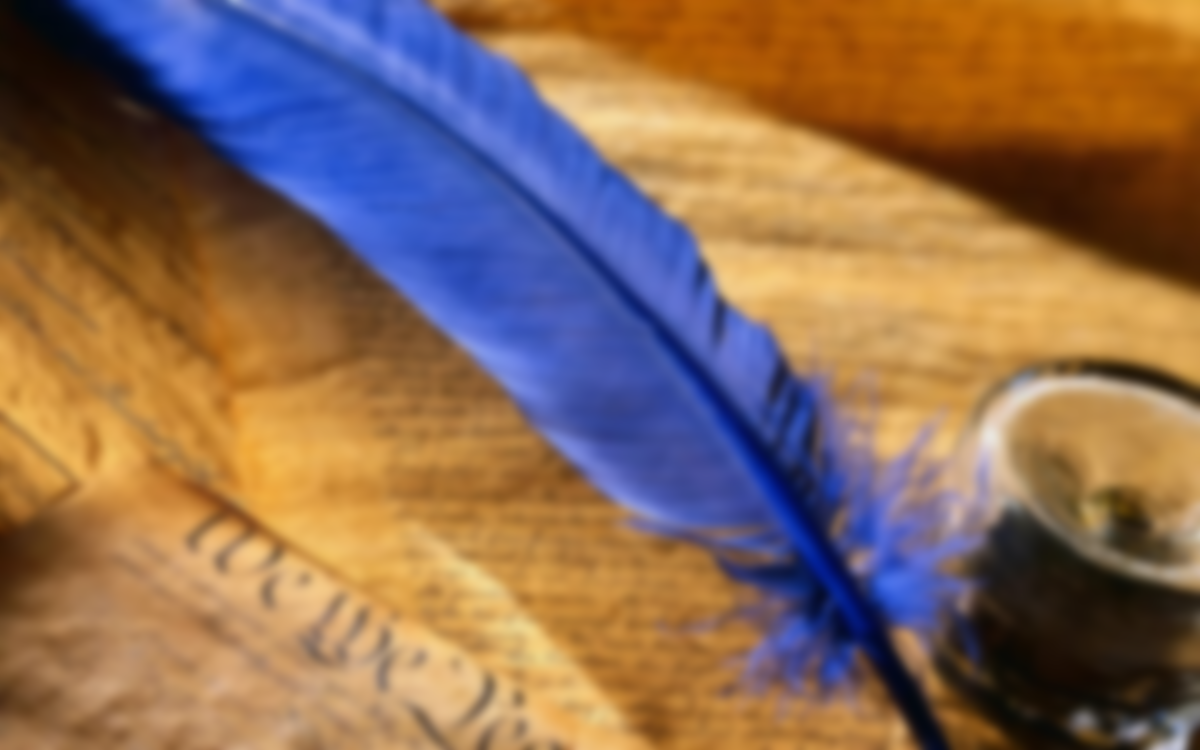 Коробочка
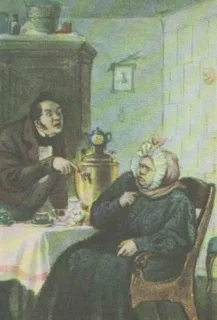 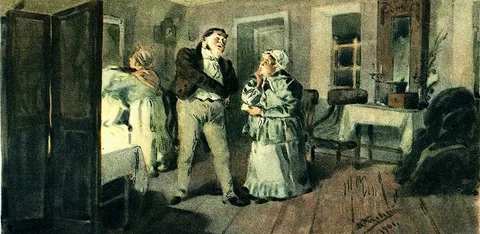 «Дубинноголовая» помещица Коробочка
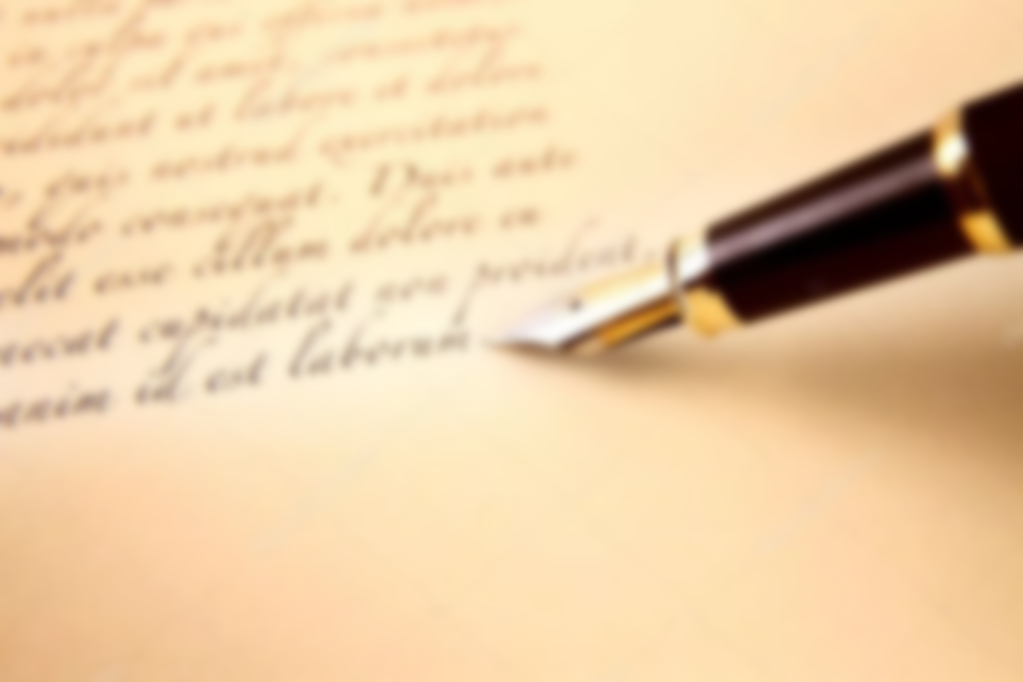 Дом и деревня Коробочки
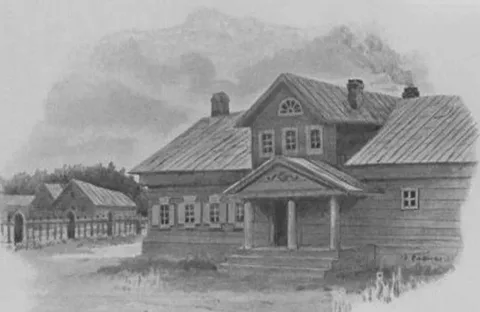 Узенький дворик весь был наполнен птицами и всякой домашней тварью. Индейкам и курам не было числа; промеж них расхаживал петух;
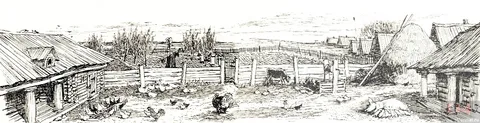 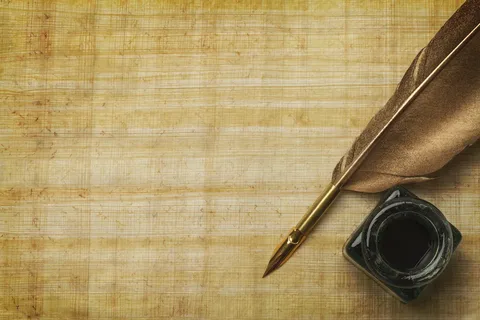 Ноздрёв
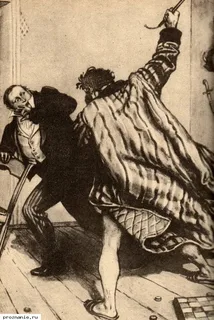 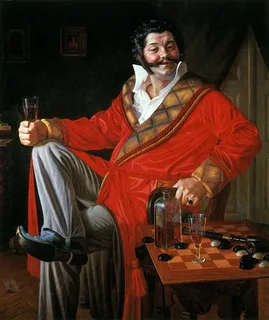 Ноздрёв был в некотором отношении исторический человек
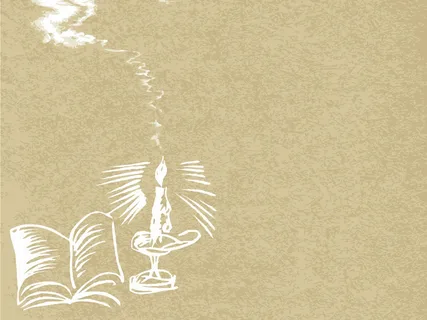 Дом и деревня Ноздрёва
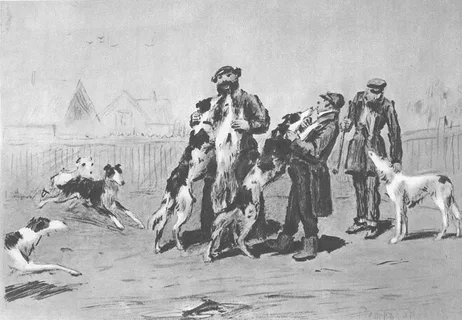 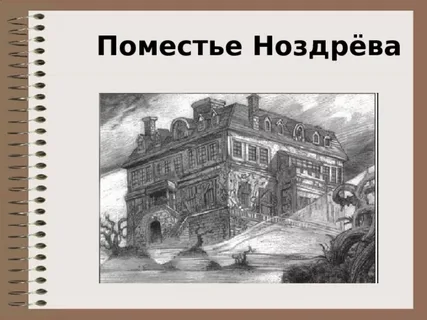 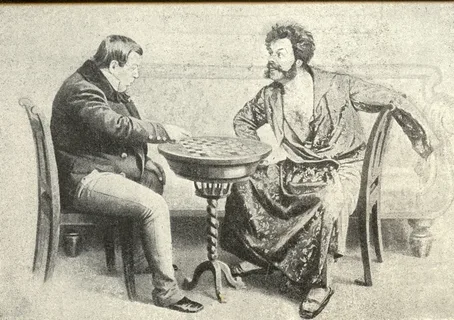 Вошедши на двор, увидели там всяких собак, и густопсовых, и чистопсовых, всех возможных цветов и мастей
Собакевич
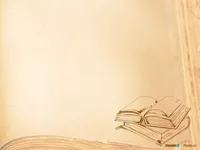 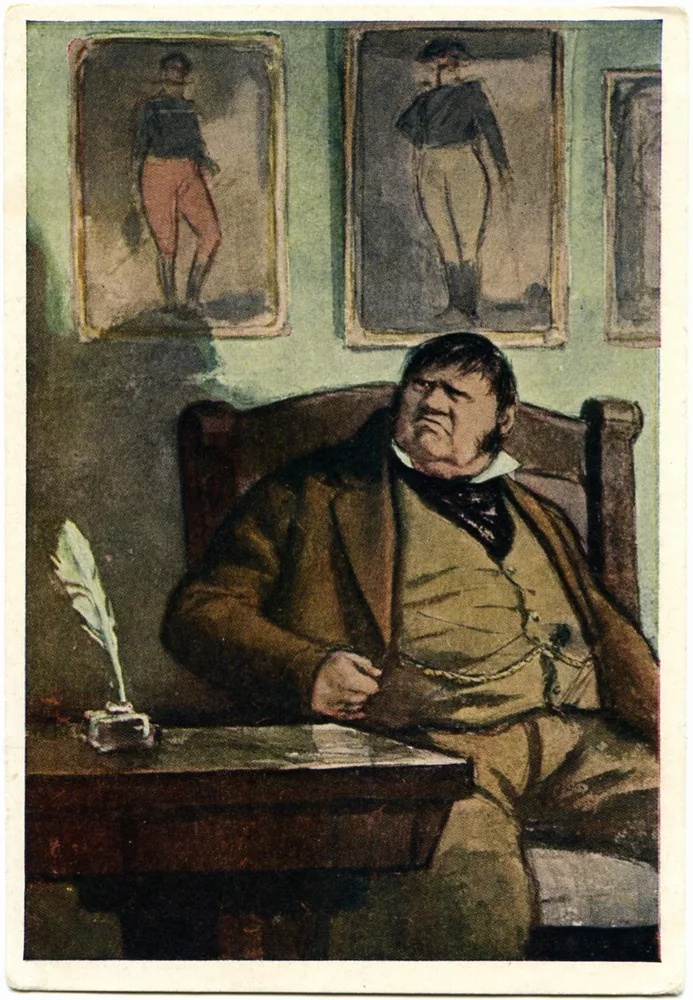 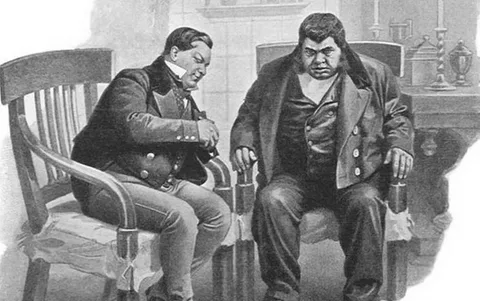 «Он был похож на средней величины медведя…Кулак! Да ещё и бестия в придачу»
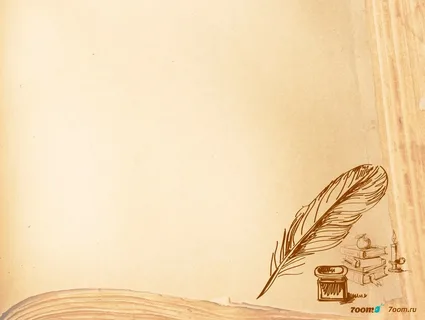 Дома и деревня Собакевича
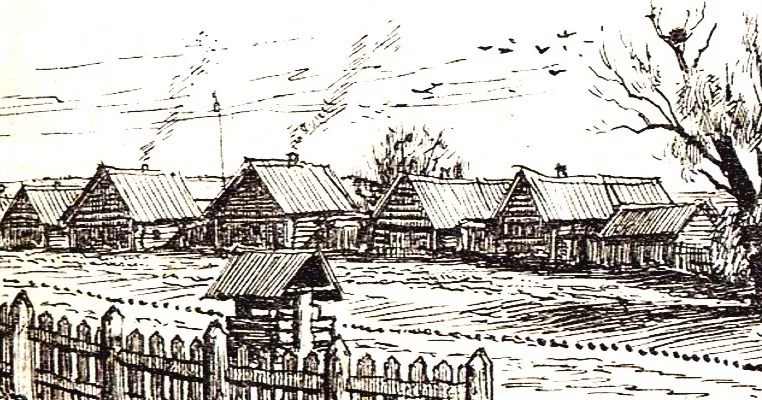 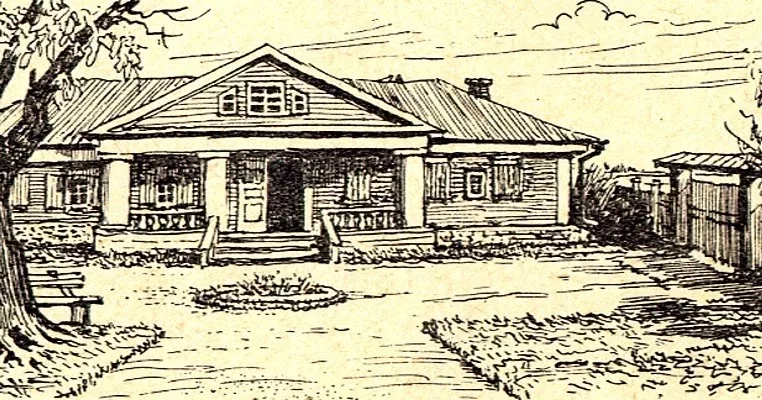 На конюшни, сараи и кухни были употреблены брёвна, определённые на вековое стояние. Деревенские избы мужиков срублены были на диво: … всё было пригнано плотно и как следует
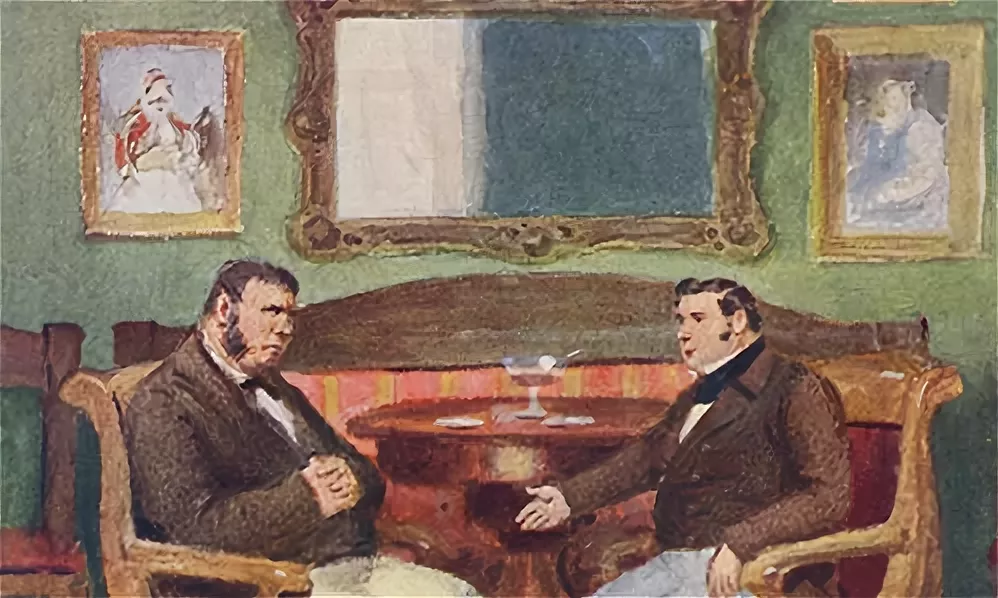 Стол, кресла, стулья – всё было самого тяжёлого свойства, - словом, каждый предмет, каждый стул, казалось, говорил: «И я тоже Собакевич!»
Плюшкин
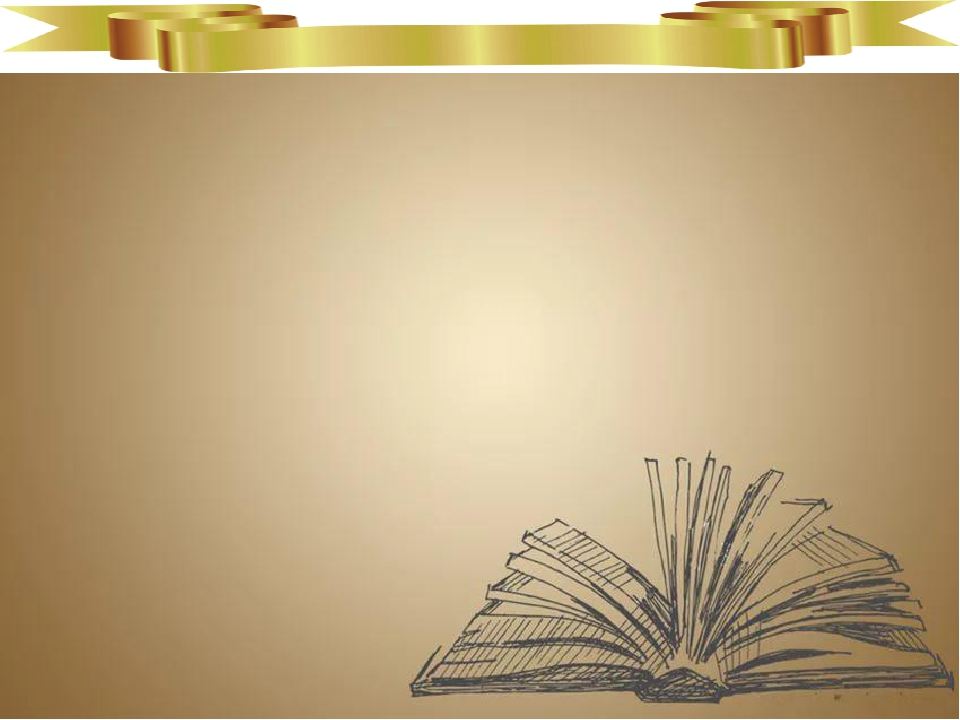 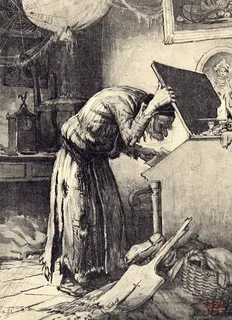 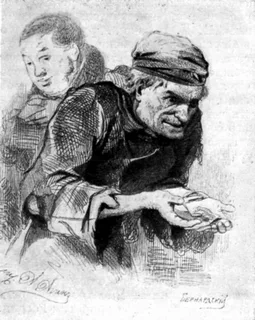 «Прореха на человечестве»
Дом и деревня Плюшкина
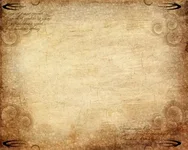 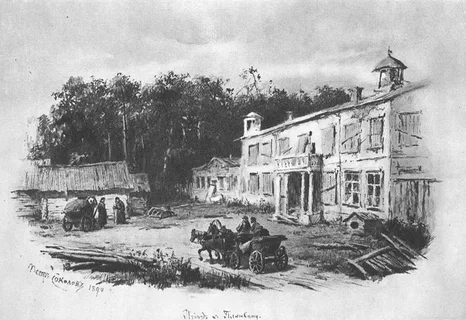 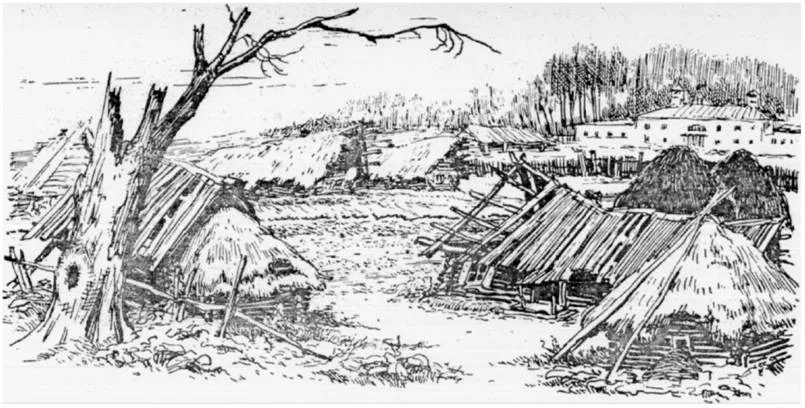 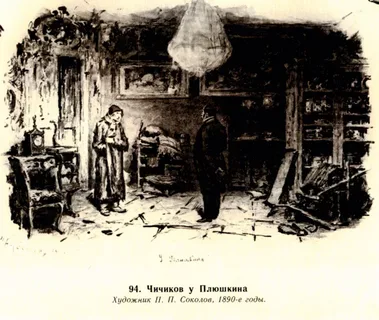 Дом показался теперь ещё печальней. Зелёная плесень уже покрыла ветхое дерево на ограде и воротах. Толпа строений… наполняла двор… и всё глядело ныне пасмурно
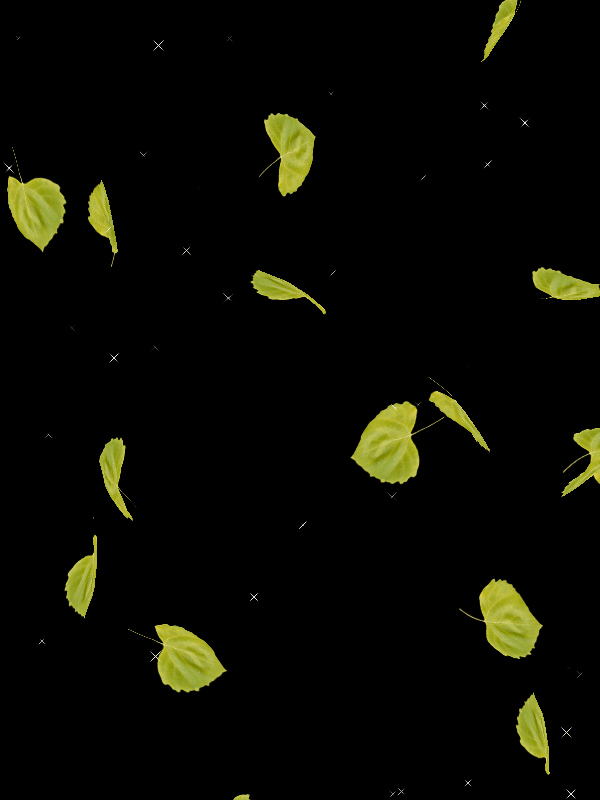 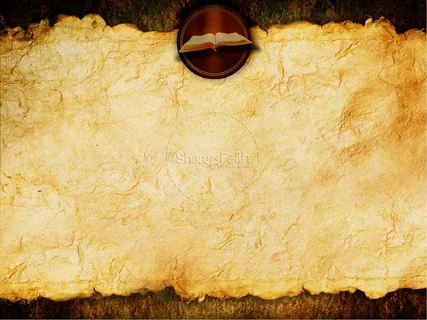 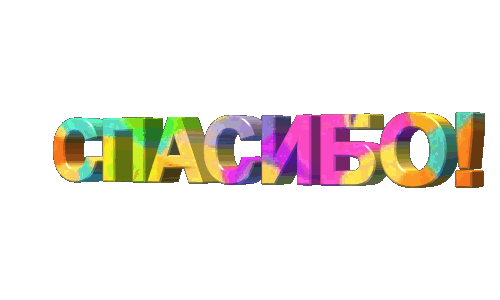